Понятие функциональной грамотности и механизмы её развития у школьников
Меркулова А.И.
Руководитель РМО учителей ИЯ
Железнодорожного района
[Speaker Notes: Оригинальные шаблоны для презентаций: https://presentation-creation.ru/powerpoint-templates.html 
Бесплатно и без регистрации.]
Функциональная грамотность 
выступает как способ социальной ориентации личности, интегрирующий связь образования с многоплановой человеческой деятельностью.
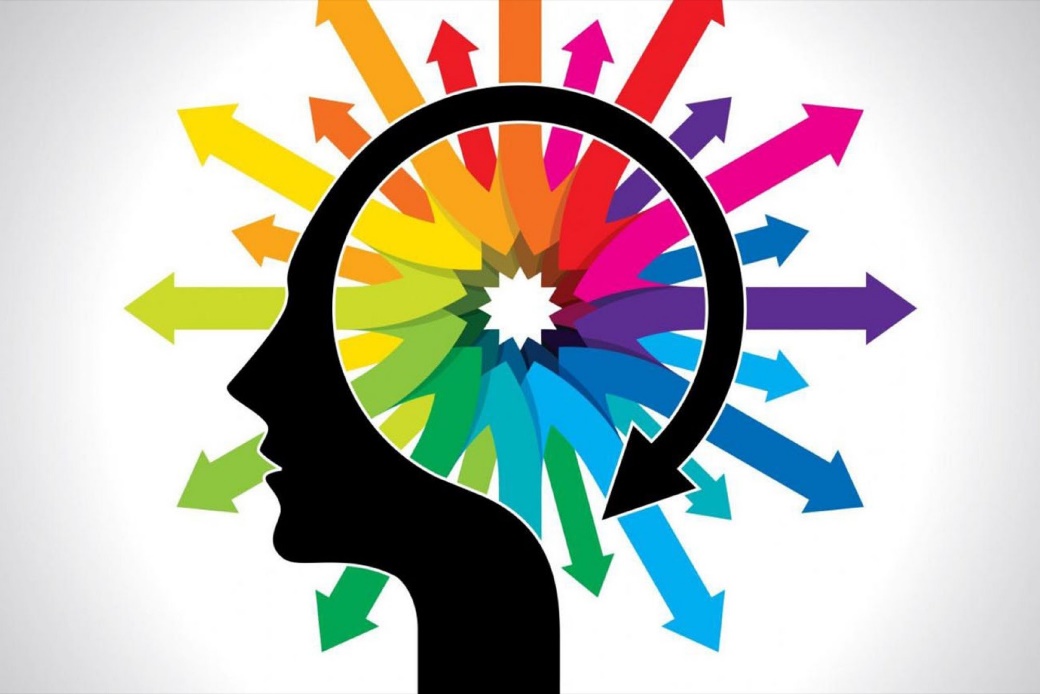 Функционально грамотная личность
самостоятельный      
                                     
                             познающий   
                                                 
                                        умеющий жить среди людей
Международные оценочные исследования
Programme for International Student Assessment – PISA      
Trends in Mathematics and Science Study – TIMSS
Progress in International Reading Literacy Study - PIRLS
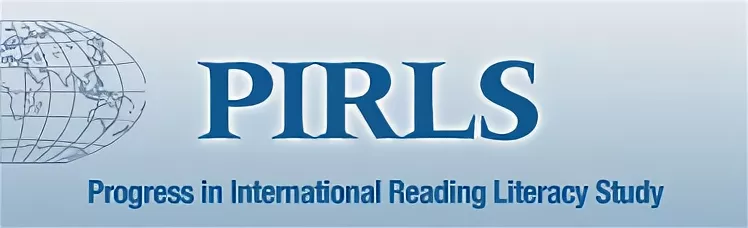 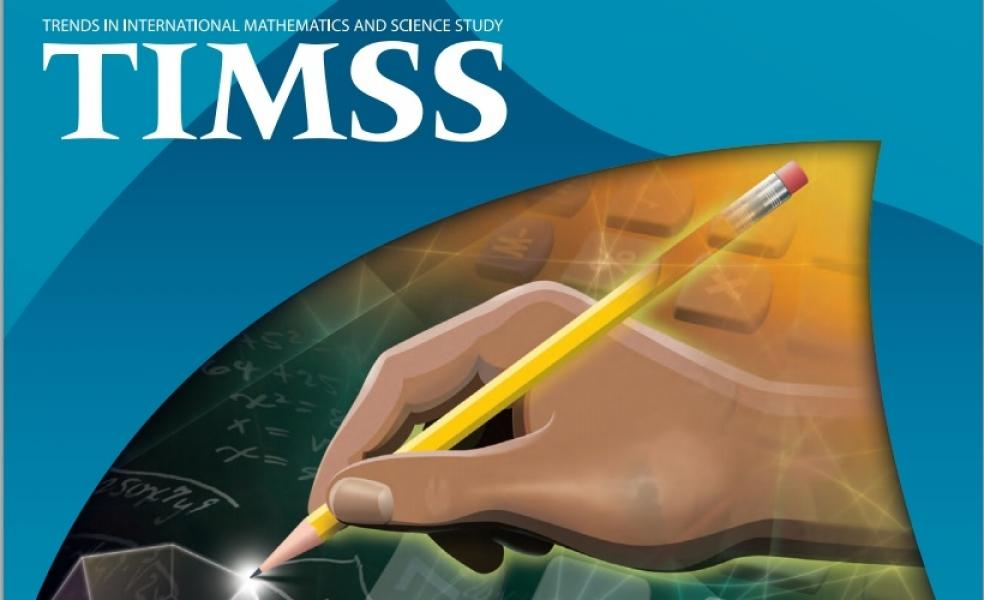 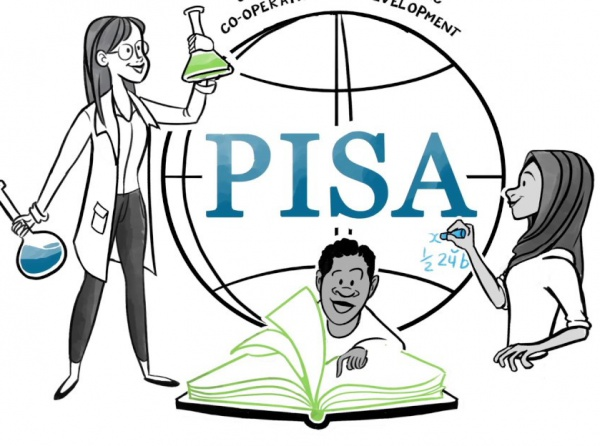 Факторы, влияющие на развитие функциональной грамотности
Содержание образования
Формы и методы
Диагностика и оценка
Программы доп. образования
Модель управления школой
Образовательная среда
Роль родителей
Ключевые компетенции
Управленческие
Информационные
Коммуникативные
Социальные
Личностные
Гражданские
Технологические
Предметные компетенции
ЗУНы
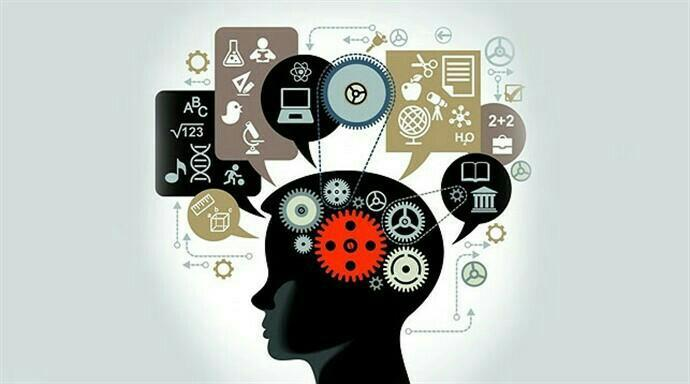 Спасибо за внимание!
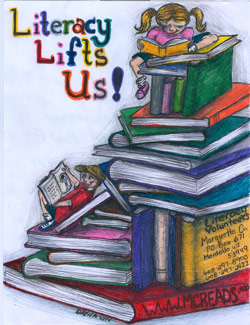